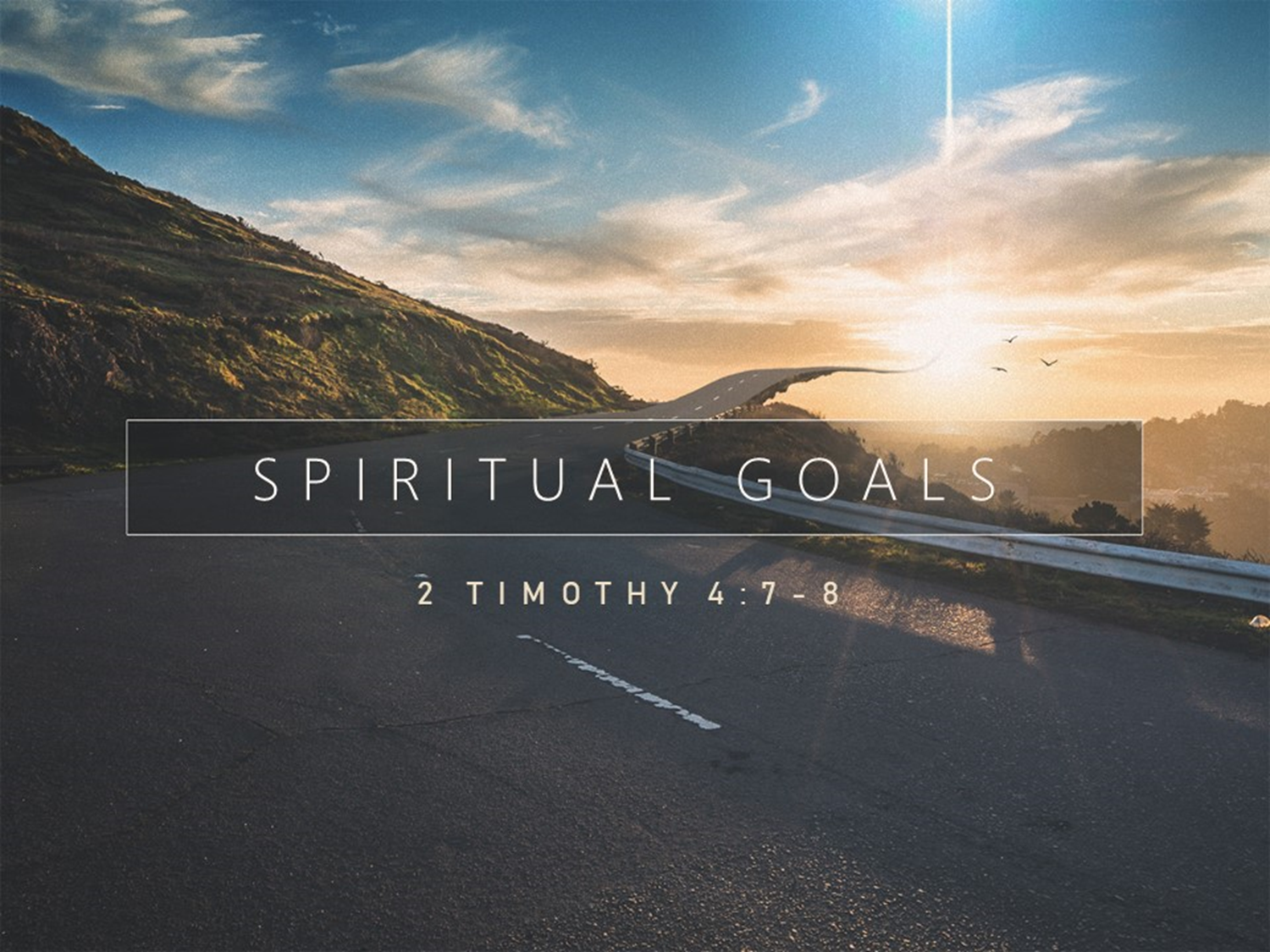 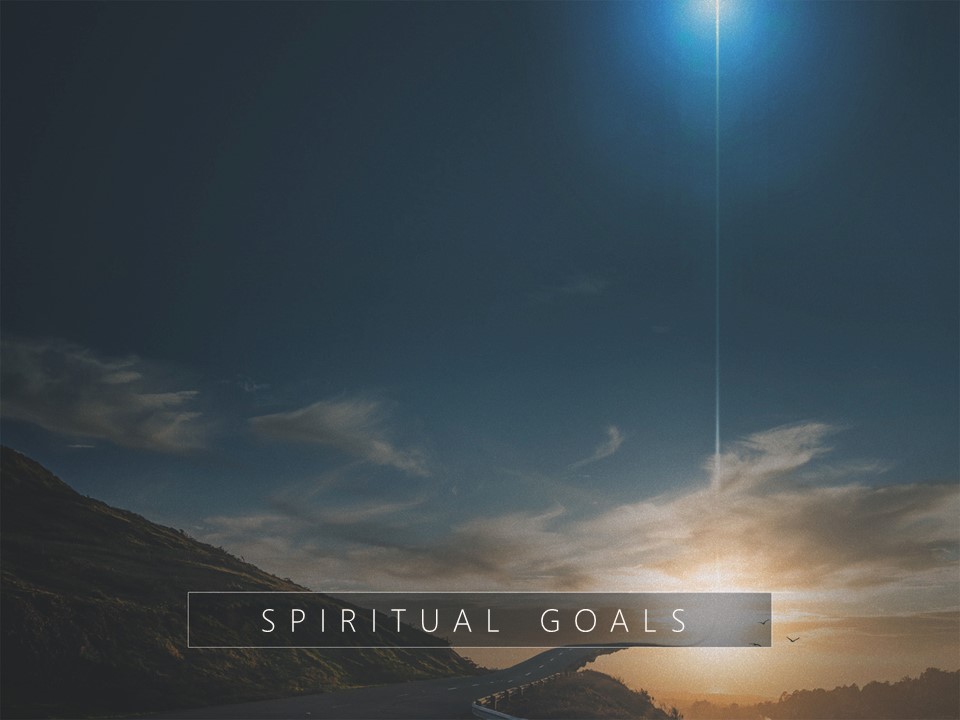 2 Timothy 4:6

6 For I am already being poured out as a drink offering, and the time of my departure has come.
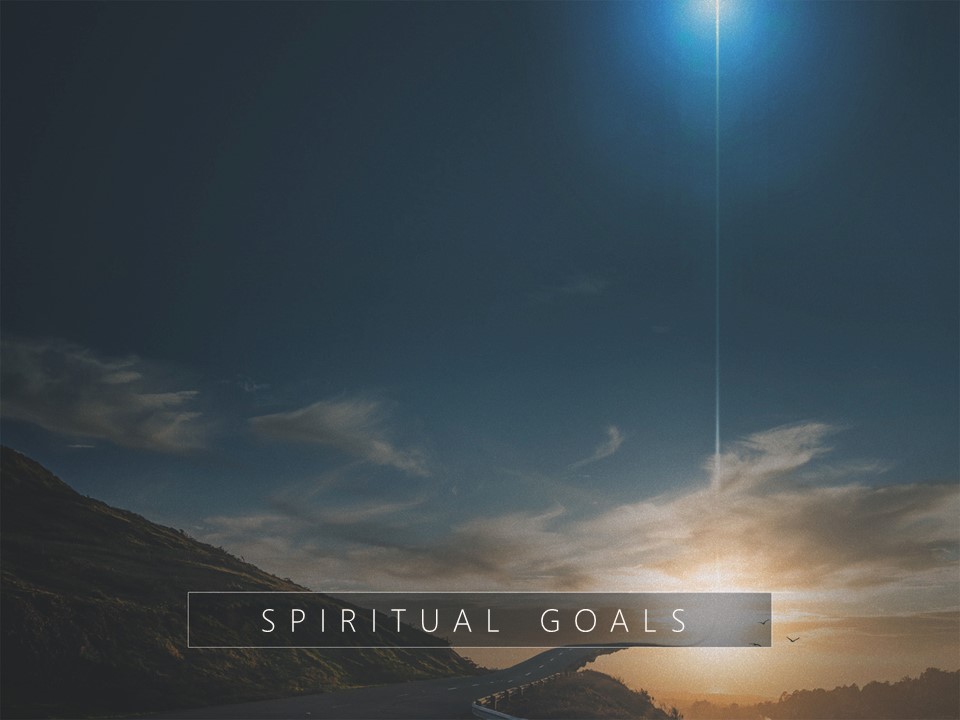 2 Timothy 4:6-7

6 For I am already being poured out as a drink offering, and the time of my departure has come.
7 I have fought the good fight, I have finished the race, I have kept the faith.
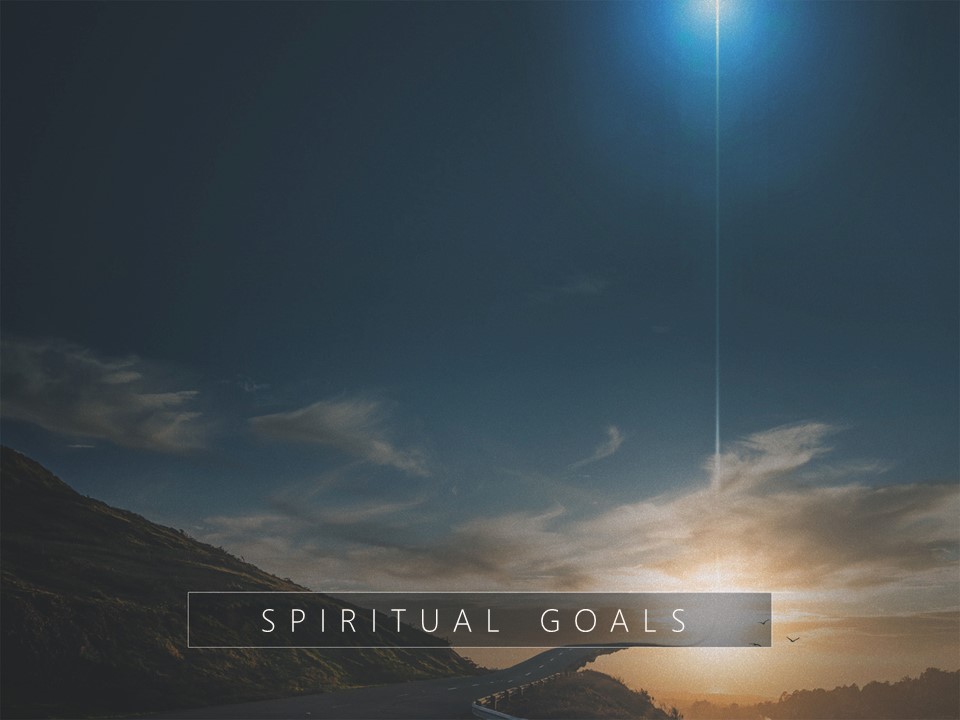 Foundational Goals of a Christian
Fight the Good Fight 
	- 1 Tim. 6:12; 2 Cor. 10:4; Eph. 6:10-20; 
	  1 Pet. 5:8; James 4:7

Finish the Race
	- 2 Cor. 11:24-28; 1 Cor. 9:24; Heb. 12:1-2 

Keep the Faith
	- 1 Pet. 1:7; John 14:15; James 2:14
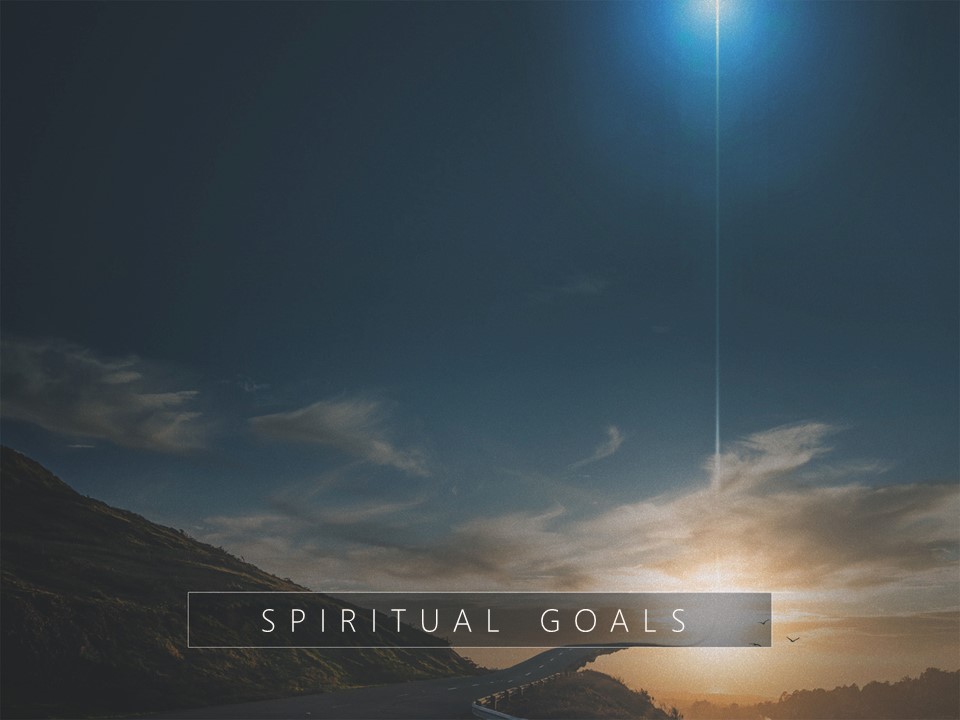 2 Timothy 4:6-7

6 For I am already being poured out as a drink offering, and the time of my departure has come.
7 I have fought the good fight, I have finished the race, I have kept the faith.
8 Henceforth there is laid up for me the crown of righteousness, which the Lord, the righteous judge, will award to me on that day, and not only to me but also to all who have loved his appearing.
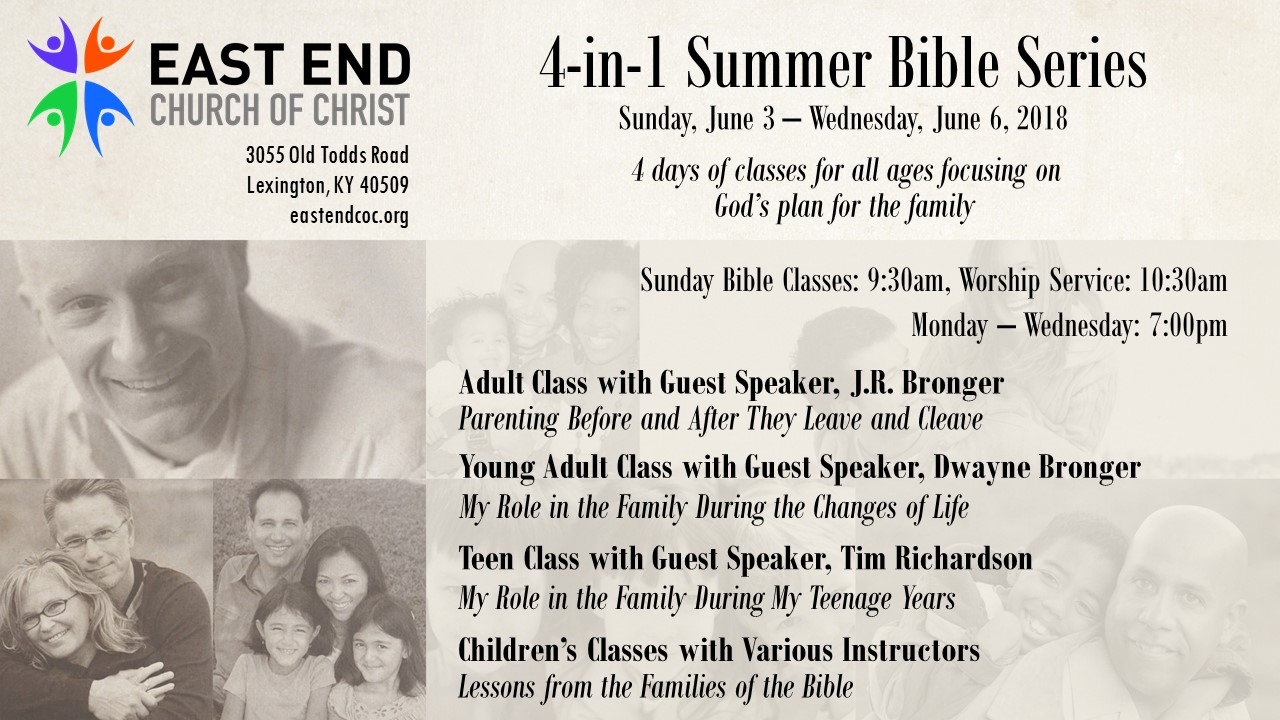 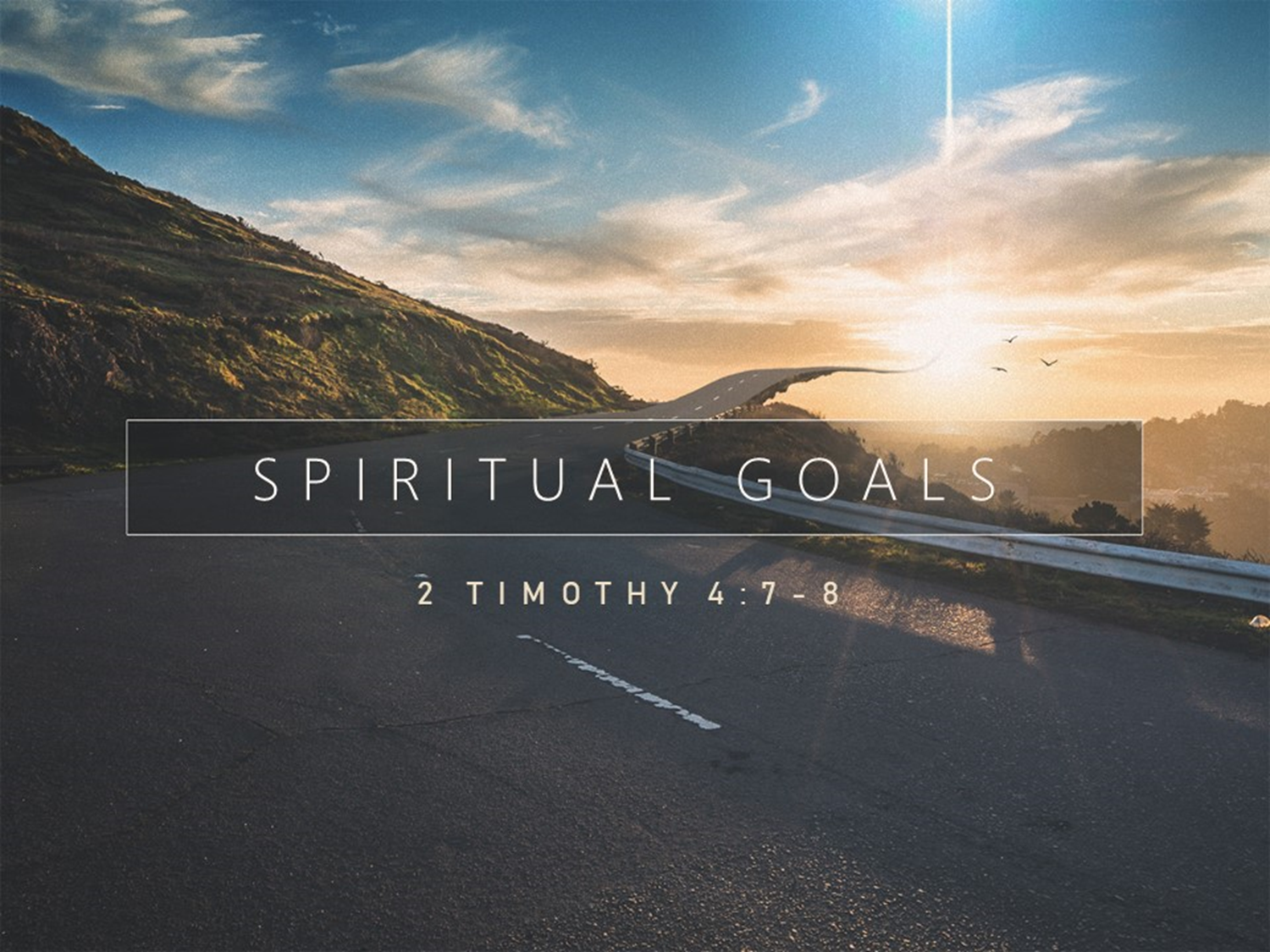